Проектування біомедичних систем
Фільтрація сигналу. 
       Види фільтрів
Ніконова А.О.
ВНУТРІШНІ ТА ЗОВНІШНІ
ПЕРЕШКОДИ І НАВЕДЕННЯ
- мереживі перешкоди, амплітуда яких може досягати одиниць вольт,  а      частота відповідає частоті живильної мережі 50 Гц;
 	- потенціал поляризації, наявність якого обумовлена ​​електрохімічними процесами на кордоні зіткнення електрод - шкіра, а величина його досягає десятків мілівольт і визначається типом електрода. Основний спосіб зменшення потенціалу поляризації - фільтрація. Використання ВЧ-фільтрів з частотою зрізу більше десятків герц дозволяє зменшити його і підсилити біопотенціали;
 	- мінлива різницева перешкода, обумовлена ​​біоелектричною активністю сусідніх тканин і органів, прилеглих до досліджуваного органу. Амплітуда такої перешкоди може змінюватись в межах від одиниць до десятків мілівольт, а частотний діапазон лежить в межах від десятих до десятків герц.
МЕТОДИ І ЗАСОБИ 
ЗМЕНШЕННЯ ПЕРЕШКОД
екранування (електростатичне і магнітне); 
установка фільтрів для зниження розповсюдження по проводах індуктивних перешкод від їх джерел; 
фільтрація сигналу, що знімається з біооб'єкту;
 застосування різних схемотехнічних методів підвищення завадостійкості (принцип багатоканальності (інваріантності), використання підсилювачів електричних сигналів з диференціальним входом, симетрування вимірювального ланцюга) та ін.
ПРИСТРОЇ ФІЛЬТРАЦІЇ СИГНАЛІВ
Фільтри призначені для того, щоб з усіх, поданих на його вхід, сигналів пропускати на вихід сигнали певних, наперед заданих частот. 	
	Частота зрізу - це частота, при якій напруга на виході фільтра падає до рівня 0,707 від напруги в смузі пропускання Uпр (тобто падає на 3 дБ). Діапазон частот, що перевищує частоту fв, називають смугою загасання (або загородження). Це частота, при якій вихідна напруга на 3 дБ вище, ніж вихідна напруга в смузі загасання. Інтервал частот від fср до fв називають перехідною ділянкою.
Фільтри нижніх частот пропускають на вихід всі частоти, починаючи з нульової і до деякої заданої частоти, званої частотою зрізу fср. Для частот вище частот зрізу фільтри нижніх частот послаблюють сигнал (рис.3.1, а). Діапазон частот від нуля до fср називають смугою пропускання.
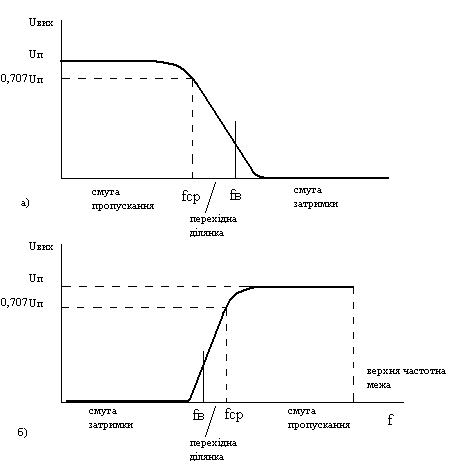 Фільтр верхніх частот послаблює всі частоти, починаючи від нуля і до fср, і пропускає всі частоти вище fср до верхньої частотної межі використовуваної схеми ОП (в ідеалі до нескінченності).
Смуговий фільтр пропускає всі частоти в смузі між нижньою і верхньою частотою зрізу fср1 і fср2. Всі частоти нижче fср1 і fср2 загашаються. Діапазони від f1` до fср1 і fср2 до f2` є перехідними ділянками. Геометричне середнє частот fср1 і fср2 називають середньою центральною частотою
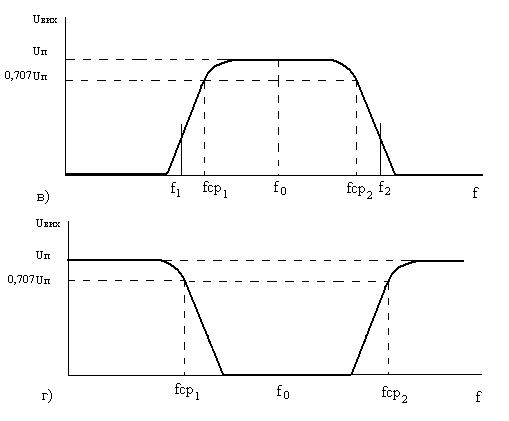 Режекторний смуговий фільтр (загородження) послаблює всі частоти між fср1 і fср2 і пропускає всі інші частоти (рис.3.1, г). Ці фільтри використовують найчастіше для загасання сигналу перешкоди, наприклад мережної перешкоди 50 Гц.
При розрахунку фільтрів та зображень їх частотних характеристик часто на практиці використовують логарифмічні шкали. Коефіцієнт підсилення А в логарифмічній шкалі виражається в децибелах А (дБ) = 20·lgА,  де А - числове значення коефіцієнта підсилення.
Полюсами фільтра з практичної точки зору називають складові нахилу його частотної характеристики на перехідній ділянці, яка обумовлена наявністю RC - ланцюгів, що використовуються для формування частотних характеристик. Порядок фільтра - це число його полюсів. Кожен полюс вносить в нахил перехідної ділянки 6 дБ на октаву або 20 дБ на декаду. Число полюсів фільтра пов'язують також зі ступенем поліномів передатних функцій фільтрів. Коефіцієнт загасання α визначає форму характеристики фільтра на перехідній ділянці і вид викиду характеристики в смузі пропускання поблизу перехідного процесу. Таким чином, коефіцієнт загасання визначає форму частотної характеристики фільтра, тобто його тип.
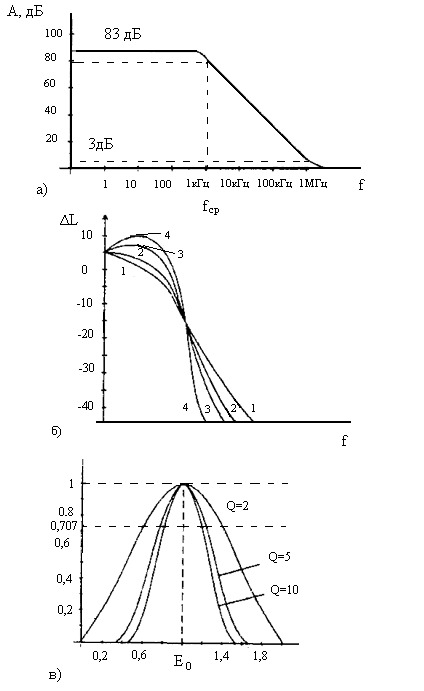 1 - фільтр Бесселя (α = 1,732); 
2 - фільтр Баттерворта (α = 1,414);
3 - фільтр Чебишева з нерівномірністю 1 дБ;
4 - фільтр Чебишева з нерівномірністю 3дБ.